WOMEN AND SOCIETY IN 
INDONESIA
HISTORICAL AND CONTEMPORARY COLLECTION
DR RHENY PULUNGAN 
INDONESIAN STUDIES LIBRARIAN
21-23 JUNE 2019
WOMEN IN ASIA CONFERENCE, UNSW SYDNEY
INDONESIAN COLLECTION AT MONASH LIBRARY
ONE OF THE MOST COMPREHENSIVE COLLECTIONS
Indonesian Studies Library Guide 
https://guides.lib.monash.edu/indonesian
Indonesian-language print materials are held in the Asian Collections  (Level 1, Matheson Library, Clayton).
English-language materials relating to Indonesian studies are mainly held in the General Collection.
The collection strengths: Historical Collection, Balai Pustaka Collection, Southeast Asian Pamphlet Collection, Charles Coppel Collection, Newspapers Collection, Government Publications, Contemporary Collection (books, journals)
WOMEN IN INDONESIA
AREAS OF COLLECTION
Women and politics (Gerwani, Women Conference, Women in the New Order era) 
Gender equality (religion, tradition, feminists, LBGTQI) 
Literature (Balai Pustaka and Pre-Balai Pustaka)
Female authors (fiction and non-fiction)
WOMEN IN POLITICS
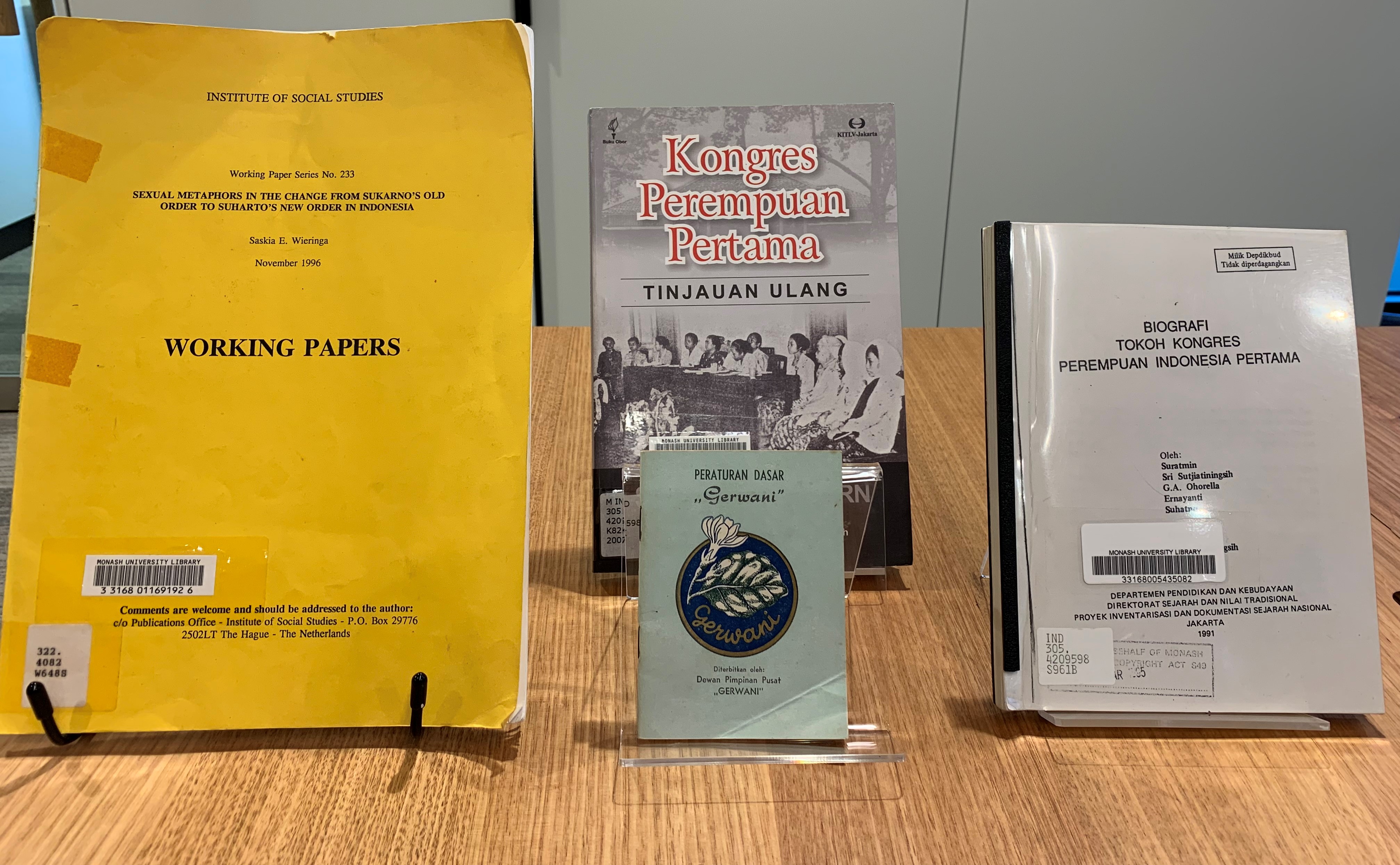 GENDER EQUALITY
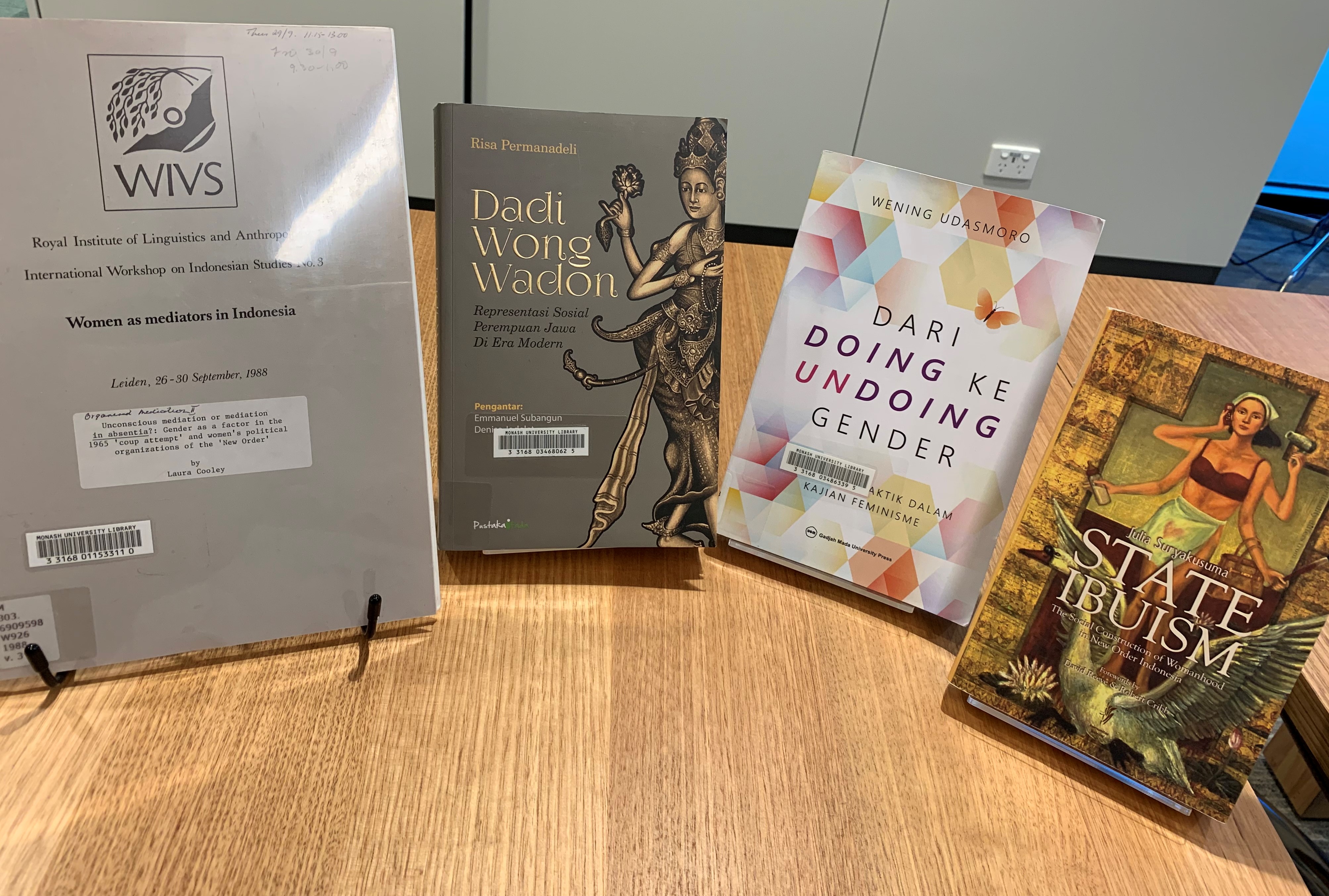 LITERATURE
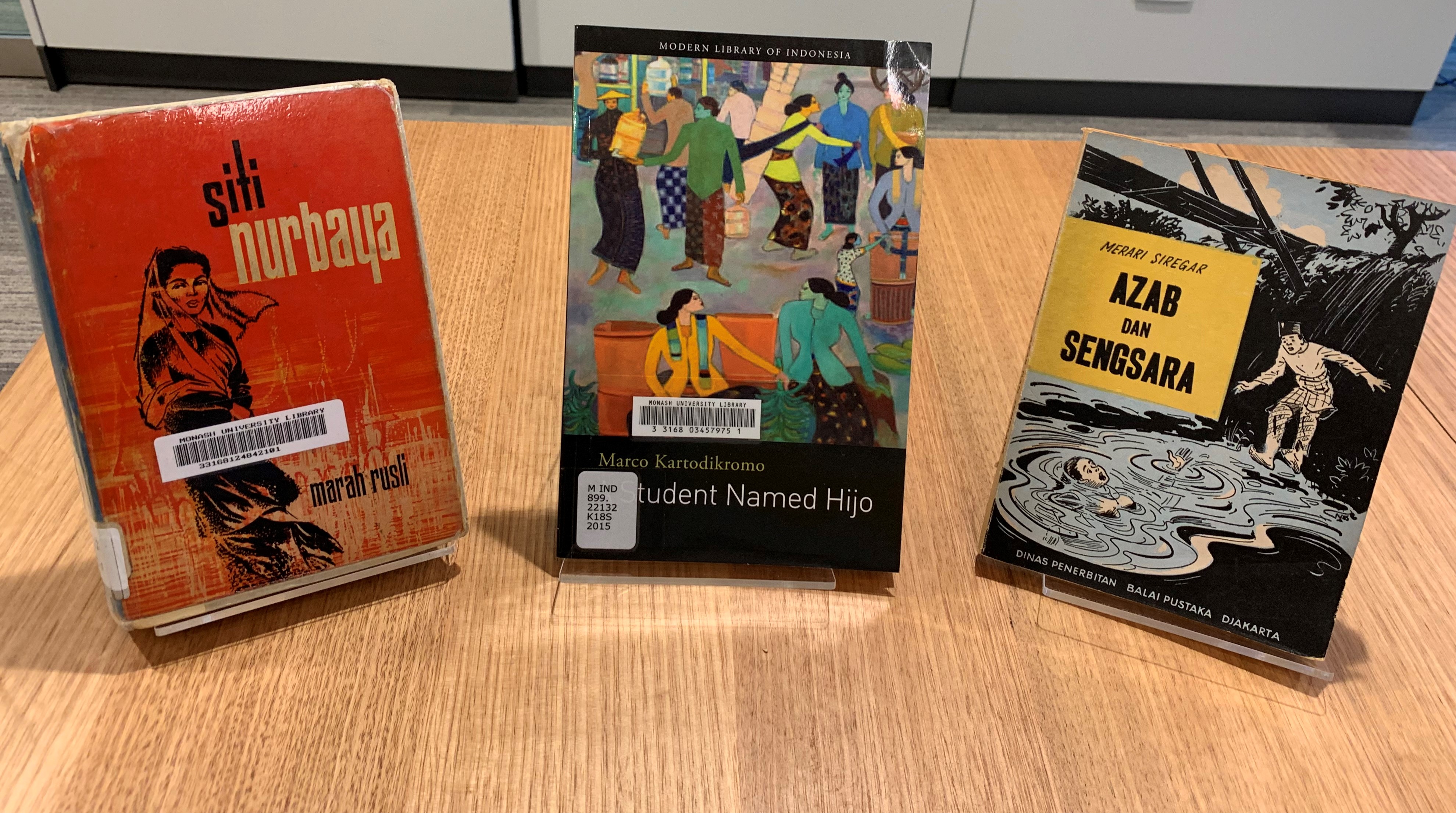 FEMALE AUTHORS
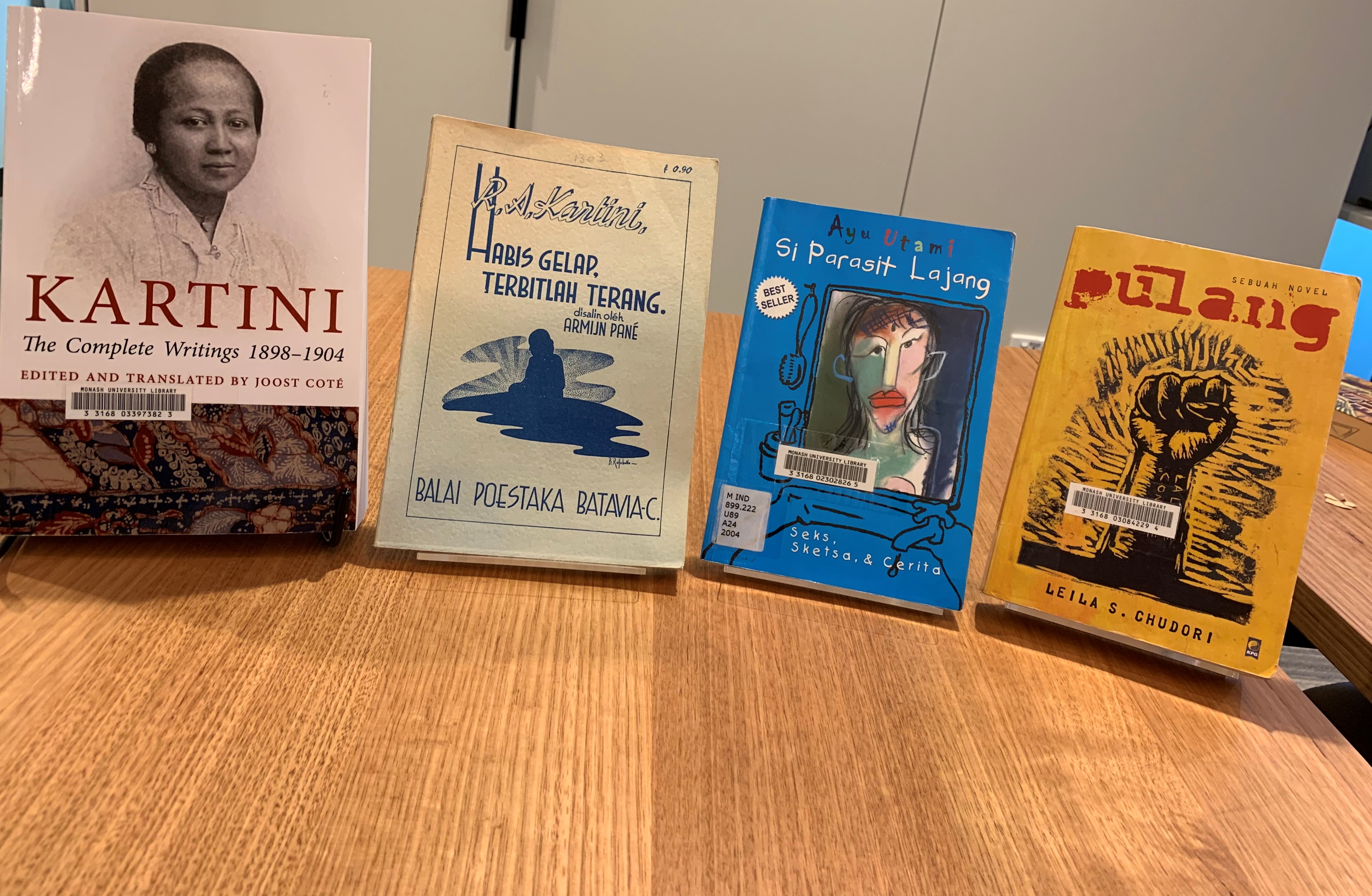 WOMEN AND SOCIETY IN INDONESIA

HISTORICAL AND CONTEMPORARY COLLECTION
A short video
STAFF EXPERTISE IN THE LIBRARY
MONASH LIBRARY
Female-dominated occupation 
Fewer female leaders
Increasing number of women in top-level management
Male librarians more technologically capable? Stereotypical male librarians (effeminate, powerless, socially inept, unambitious) 
For future research: why do men continue to be disproportionately represented? Why male librarians stereotypes still persist? Why so few women in the top-level management and administrative positions?